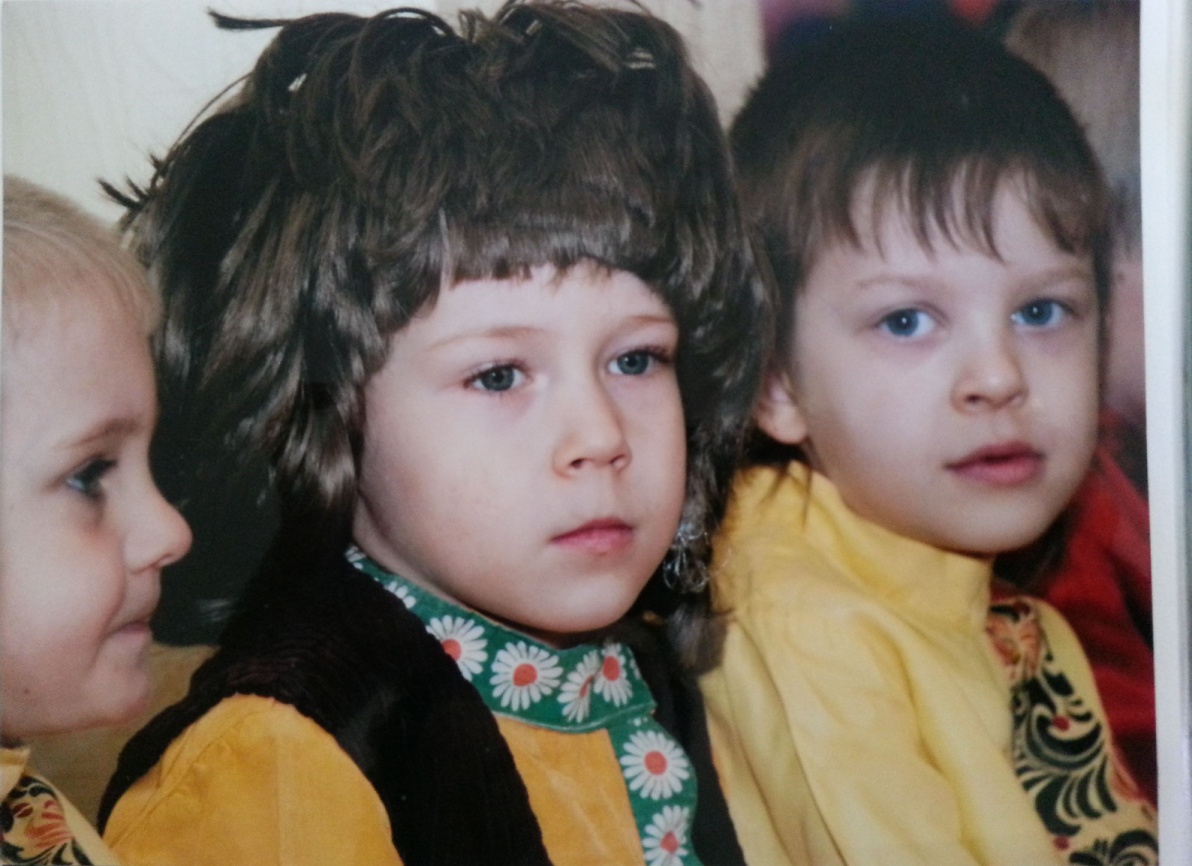 Комплексное воздействие различных видов искусства способствует формированию у дошкольников художественного вкуса.
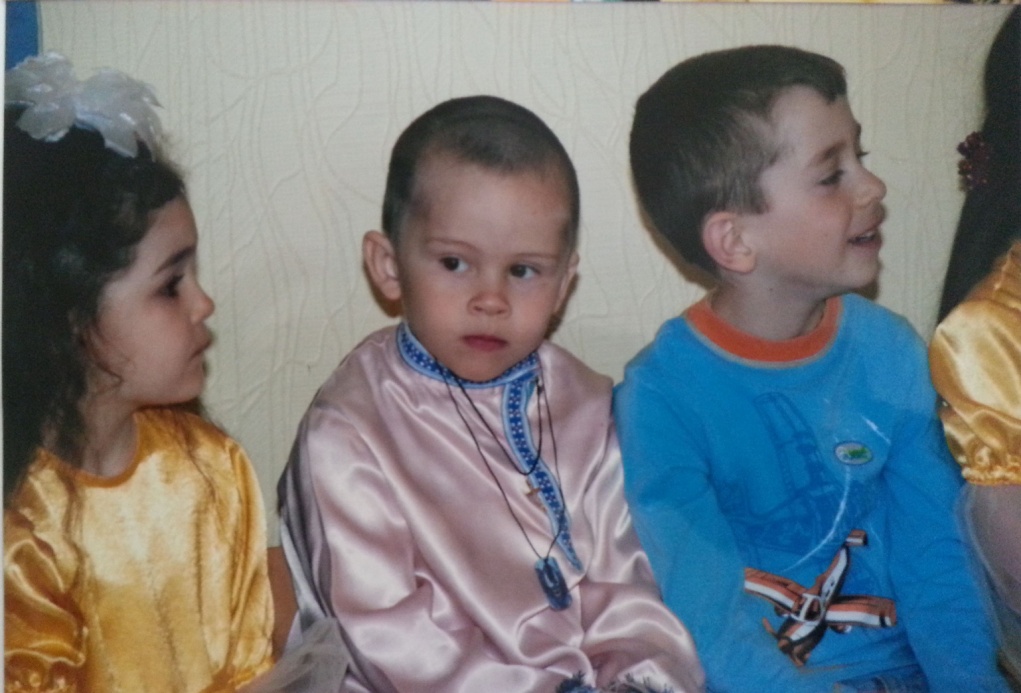